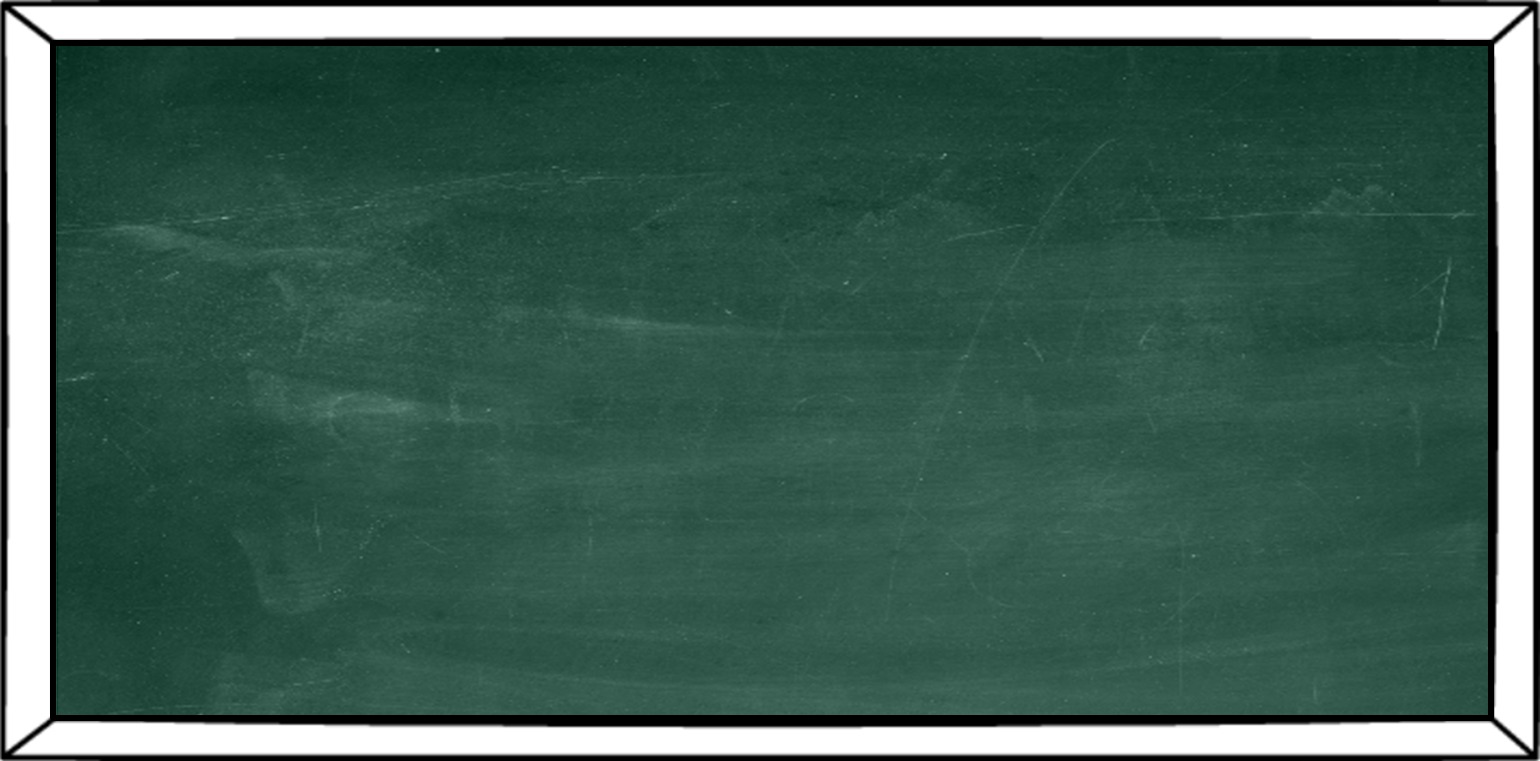 www.Games4esl.com
Ready to use ESL activities for busy English Teachers
www.YouTube.com/Games4esl
Visit us on YouTube to see our FREE, FUN, and ENGAGING, ESL Games and Activities.
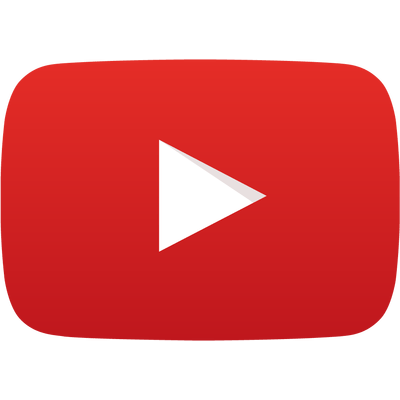 Click Here:
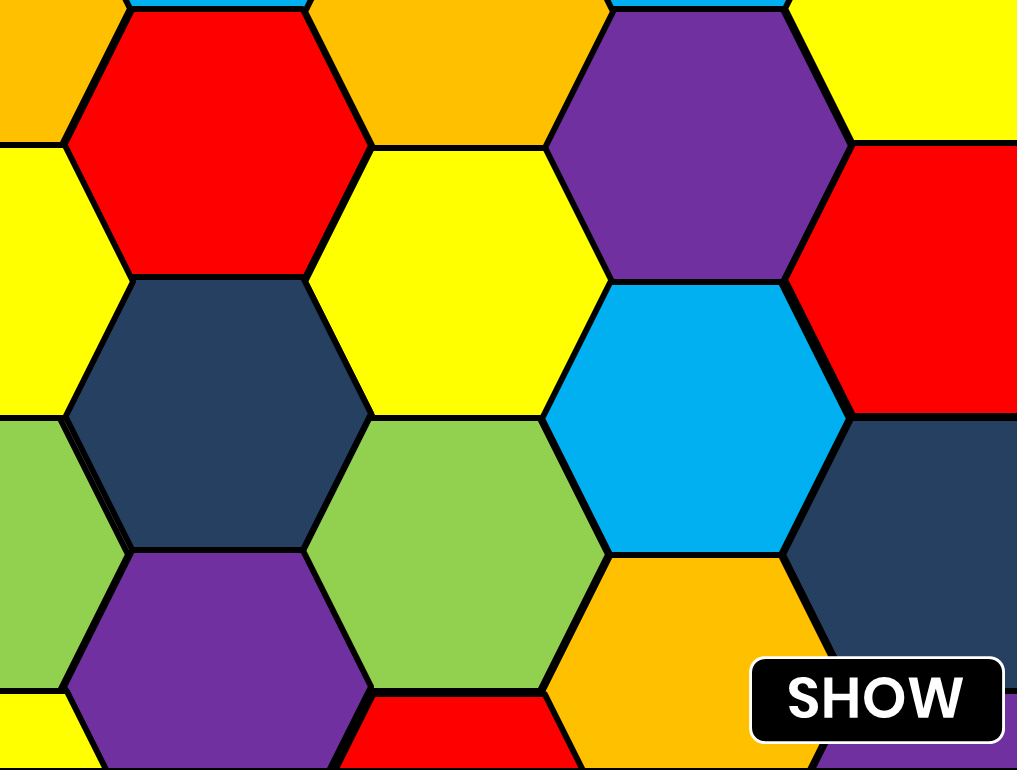 HIDDEN PICTURE GAME
Family
www.Games4esl.com
mother
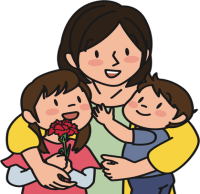 SHOW
www.Games4esl.com
brother
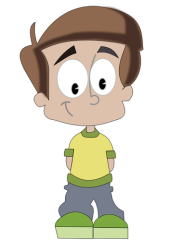 SHOW
www.Games4esl.com
grandpa
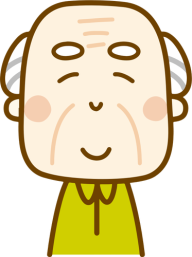 SHOW
www.Games4esl.com
father
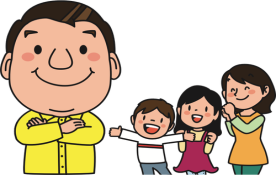 SHOW
www.Games4esl.com
sister
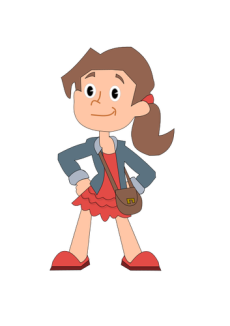 SHOW
www.Games4esl.com
grandma
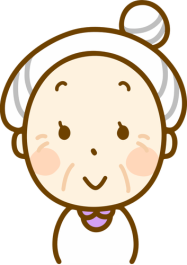 SHOW
www.Games4esl.com
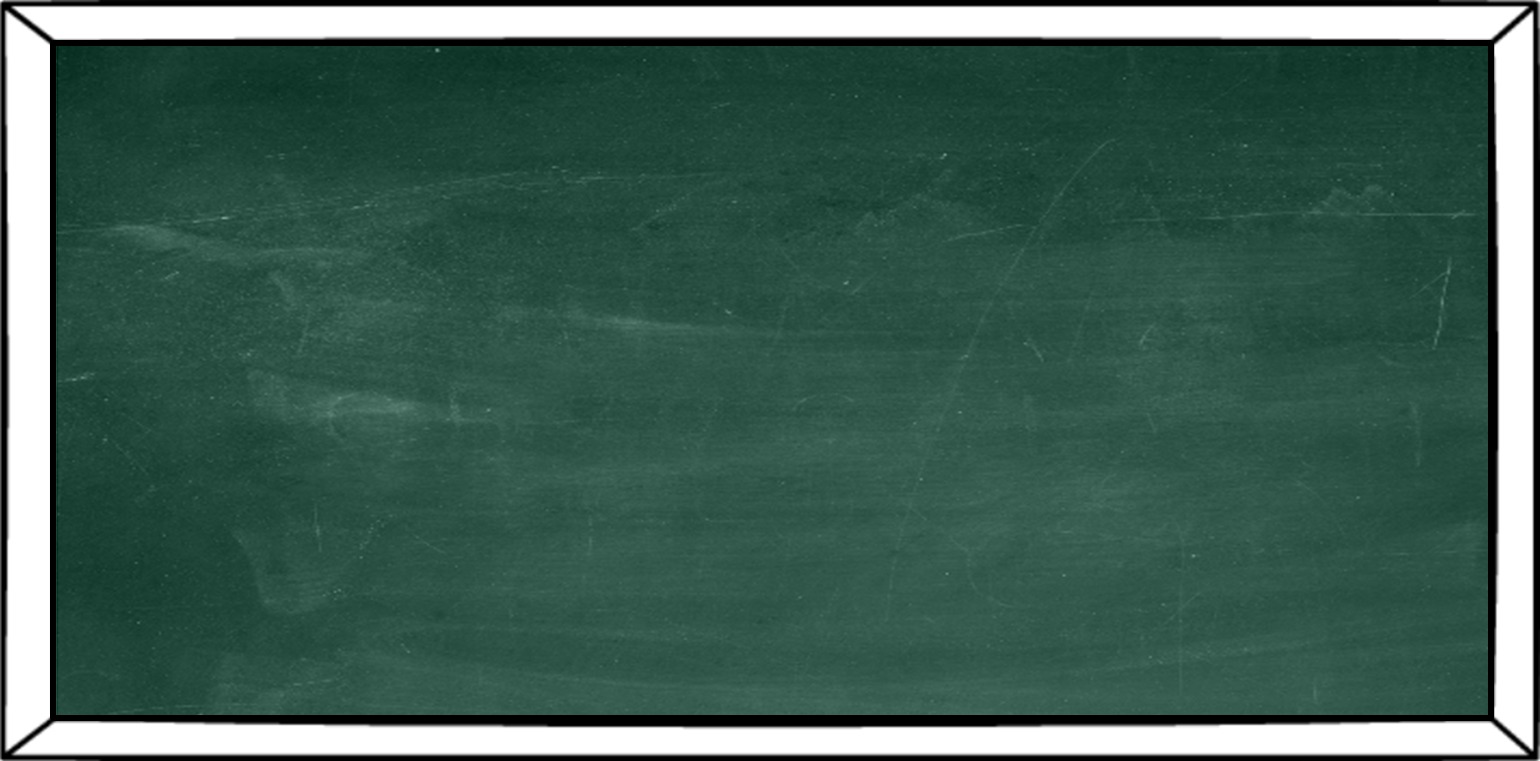 www.Games4esl.com
Ready to use ESL activities for busy English Teachers
www.YouTube.com/Games4esl
Visit us on YouTube to see our FREE, FUN, and ENGAGING, ESL Games and Activities.
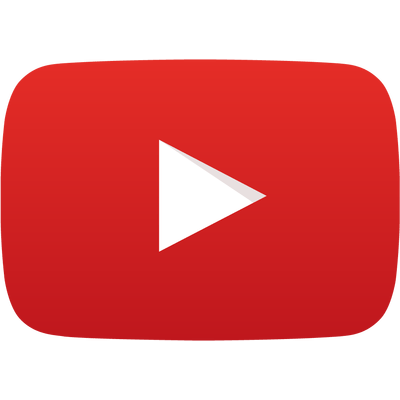 Click Here: